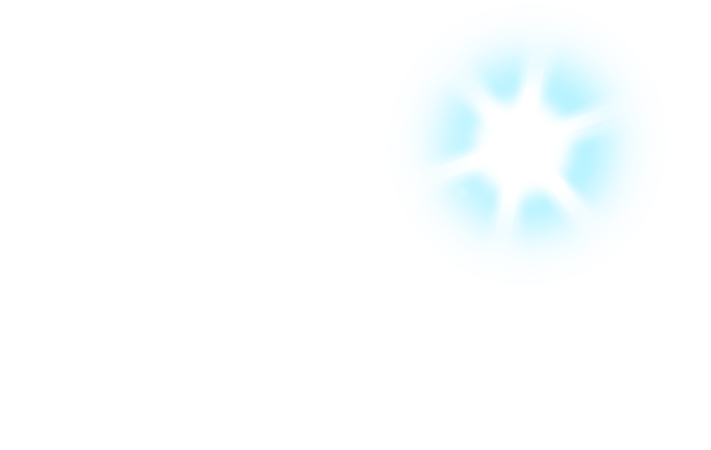 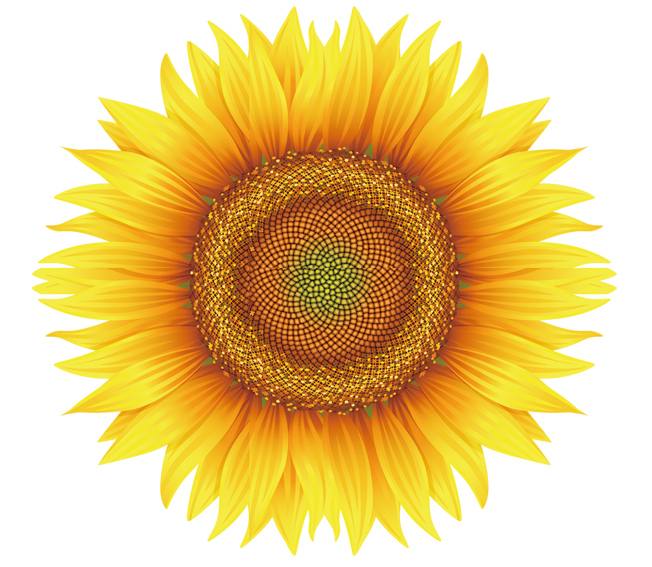 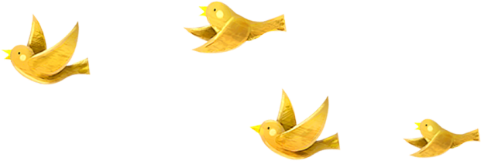 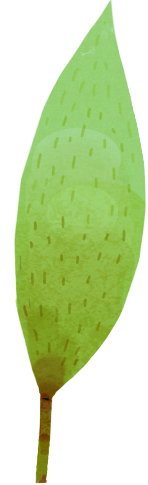 Bài 40
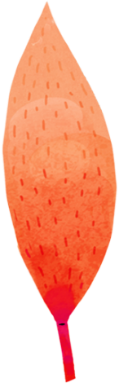 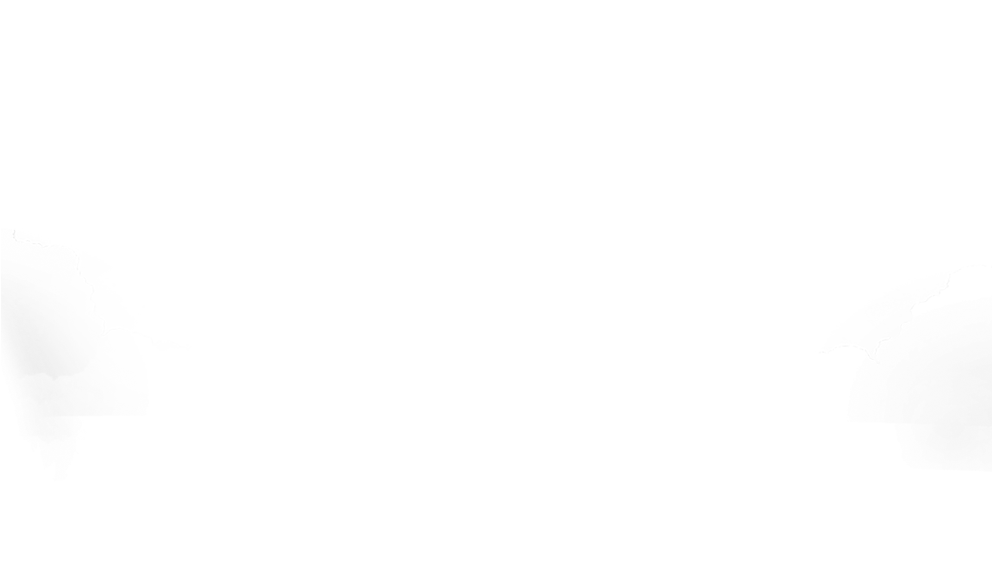 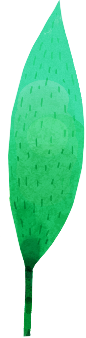 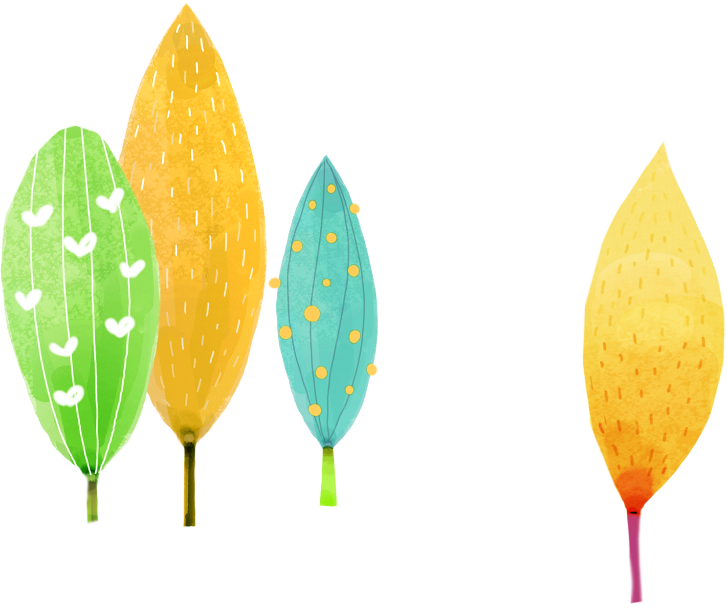 ÔN TẬP HÌNH HỌC 
VÀ ĐO LƯỜNG
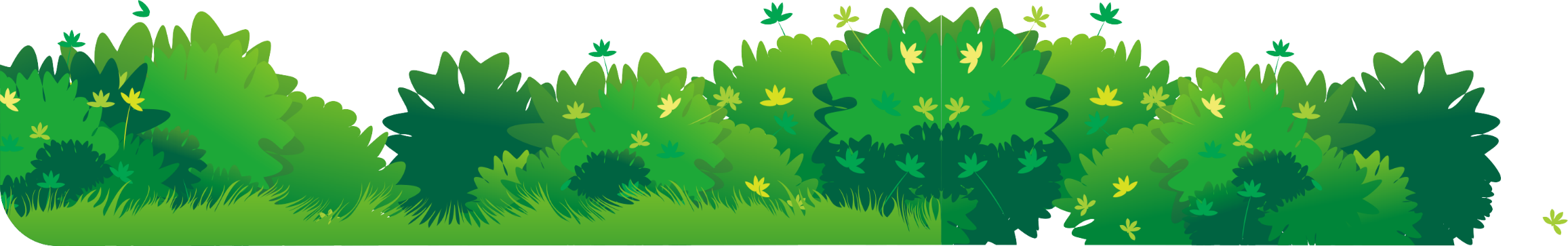 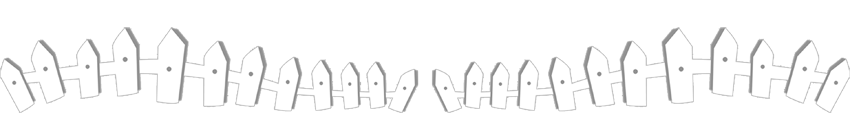 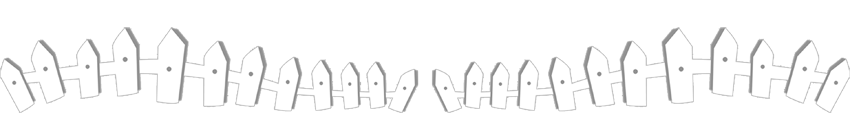 Trang 100 & 101
[Speaker Notes: 更多模板请关注：https://haosc.taobao.com]
1
a) Những hình nào dưới đây là khối lập phương?
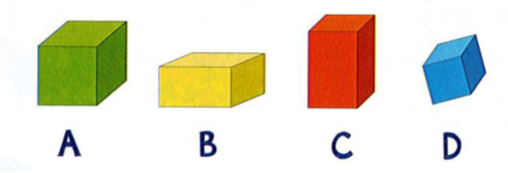 b) Những hình nào dưới đây là khối hộp chữ nhật?
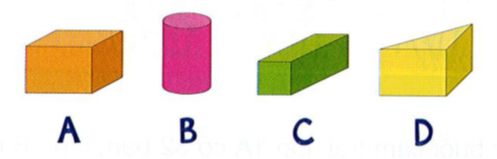 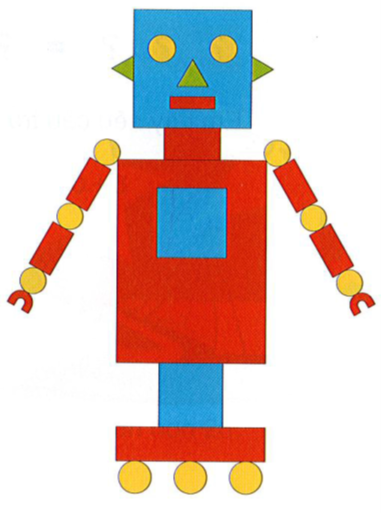 Xem hình sau rồi tìm số thích hợp.
2
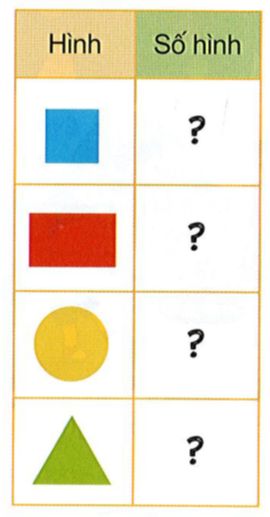 3
8
11
3
3
a) Lấy 9 que tính xếp thành hình bên.
b) Hình bên có mấy hình tam giác?
c) Nhấc ra 2 que tính để hình còn lại có 2 hình tam giác
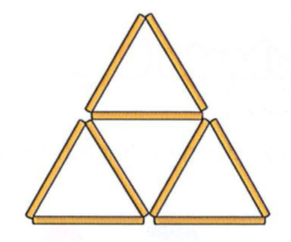 1
5
2
4
3
4
Tìm hình thích hợp đặt vào dấu “?”.
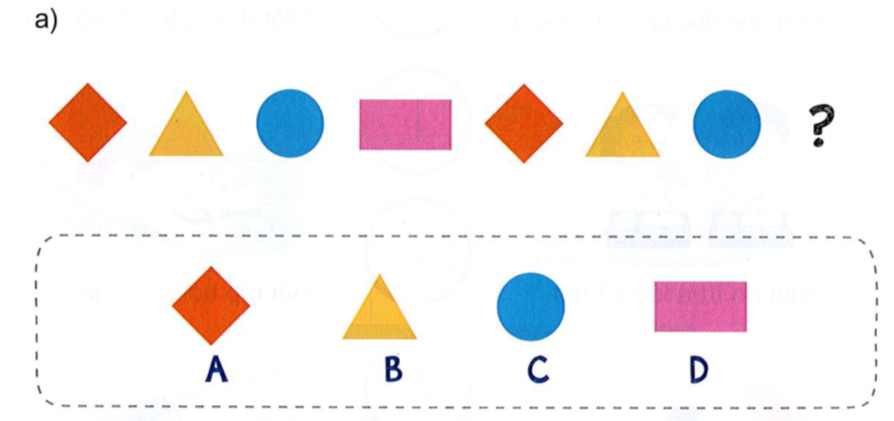 4
Tìm hình thích hợp đặt vào dấu “?”
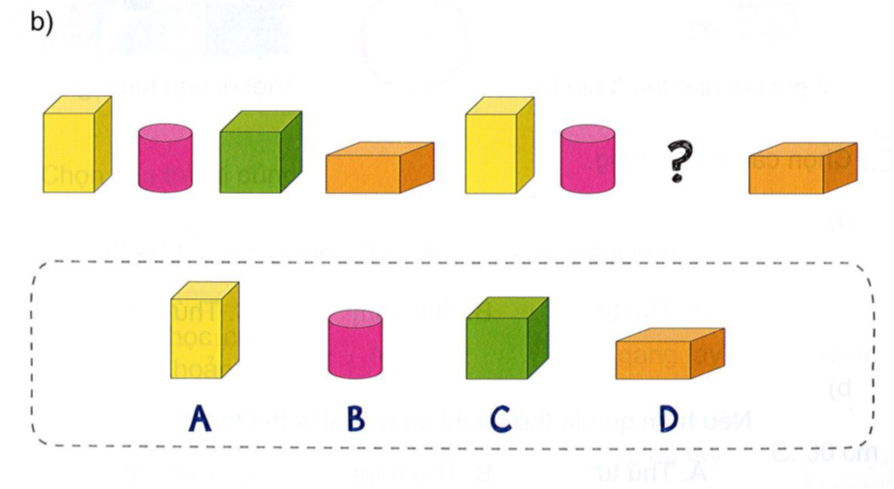 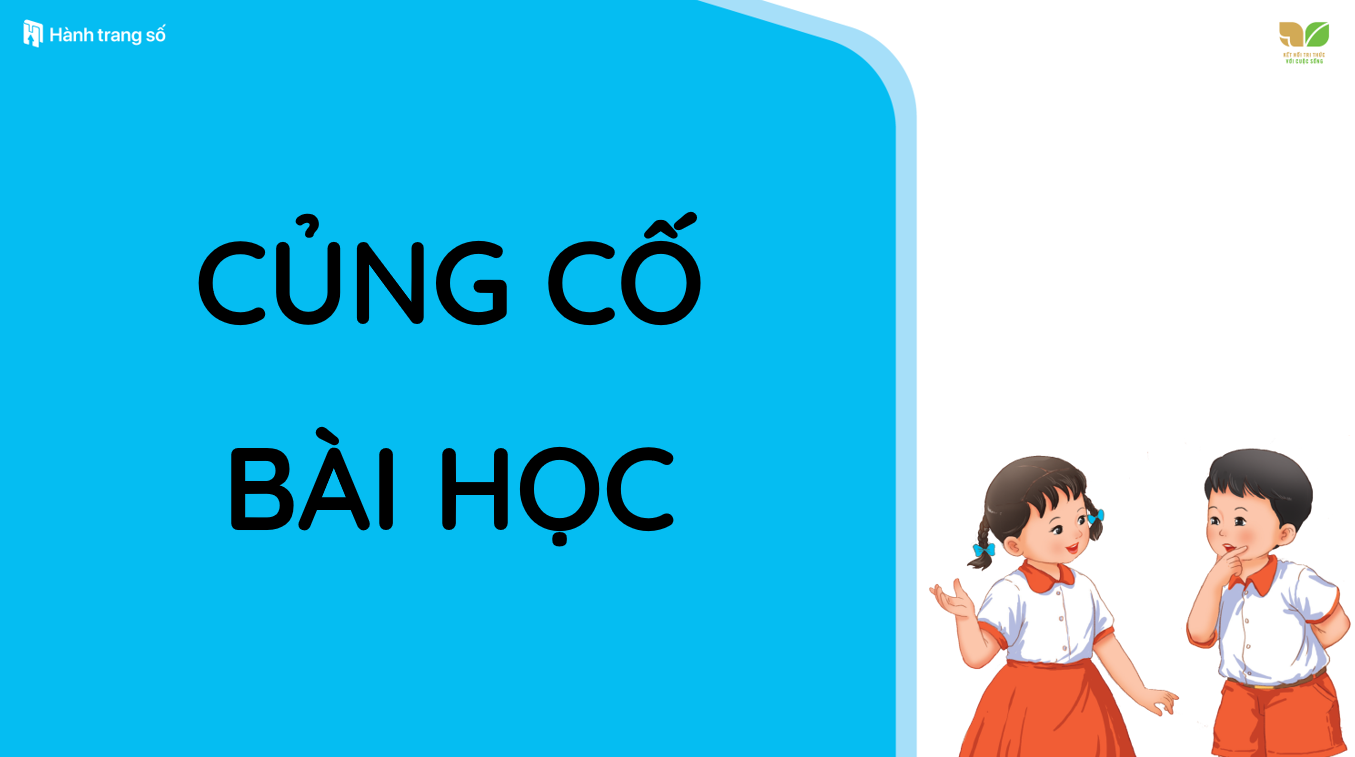